Predstavljanje zavičajnog priručnikaISTRAživanje - priručnik za implementaciju zavičajne pismenostiu vrtiće, osnovne i srednje škole Istarske županije / ISTRIAndo – manuale per l’implementazione dell’educazionealla territorialità nelle scuole dell’infanzia e nelle scuoleelementari e medie superiori della regione Istriana
Kuća fresaka, Draguć
Prosinac 2023.
Dijana Muškardin
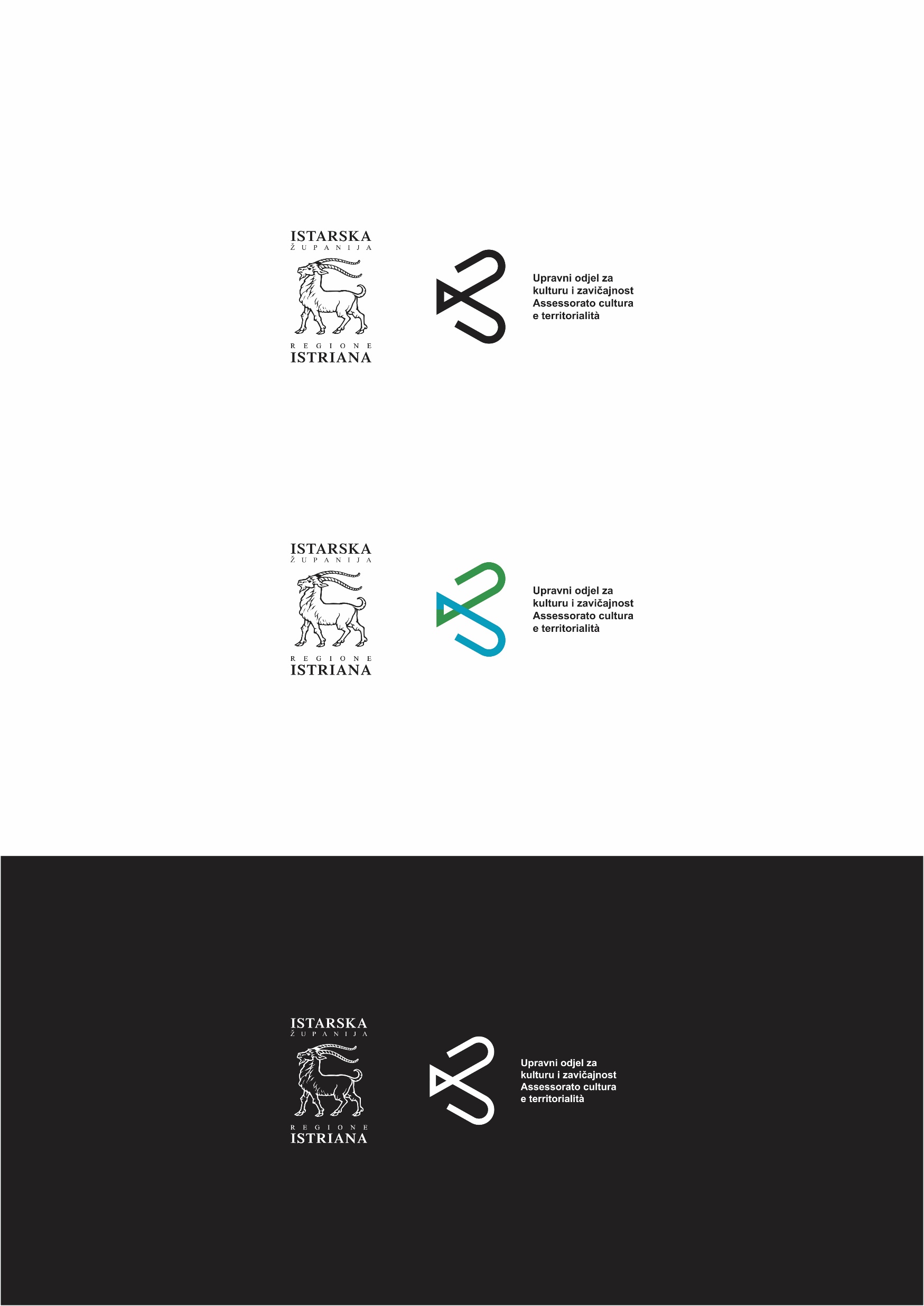 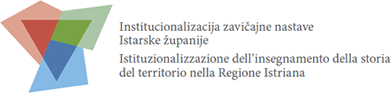 kompetencije
usklađenost
zavičajne zbirke
smjernice
zavičajne vrijednosti
očuvanje zavičajne baštine
dobrovoljnost
dvojezičan
zavičajna pismenost
interdisciplinaran
aktivno učenje
kritičko razmišljanje
aktivno poučavanje
zavičajni identitet
zavičajne teme
prijedlozi
pomoć
istraživanje
zavičajnost
vrednovanje
IKT
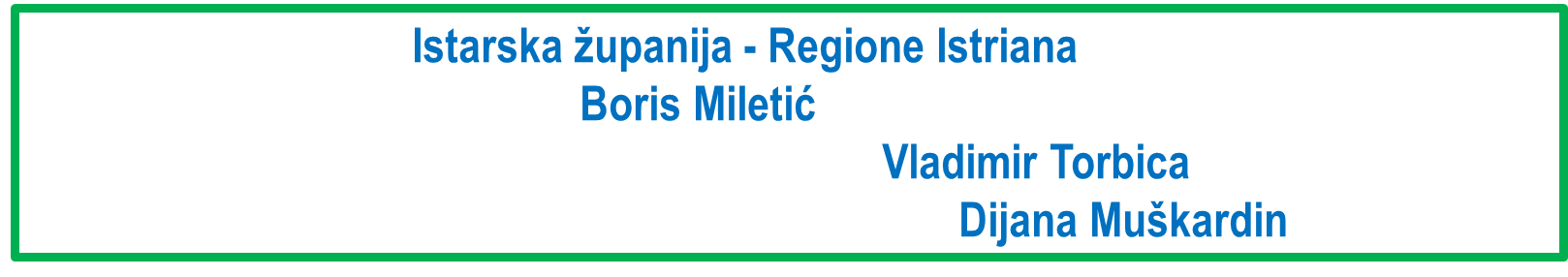 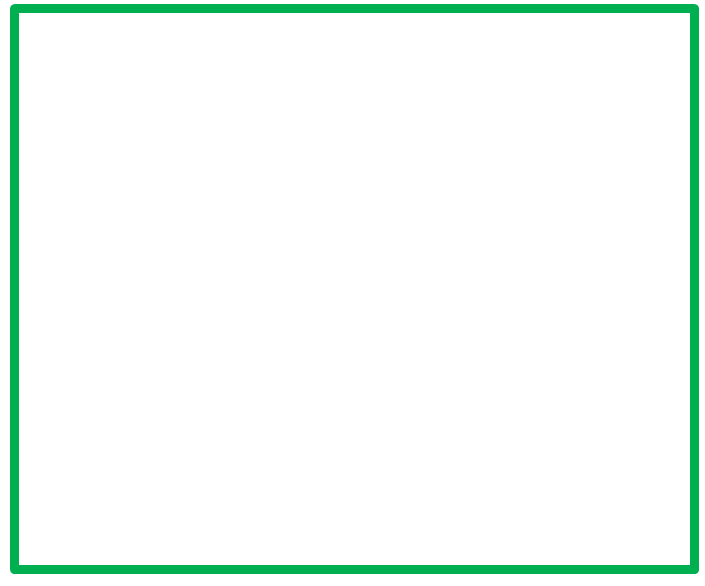 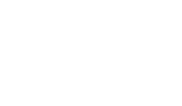 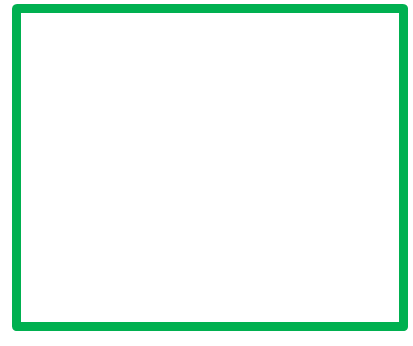 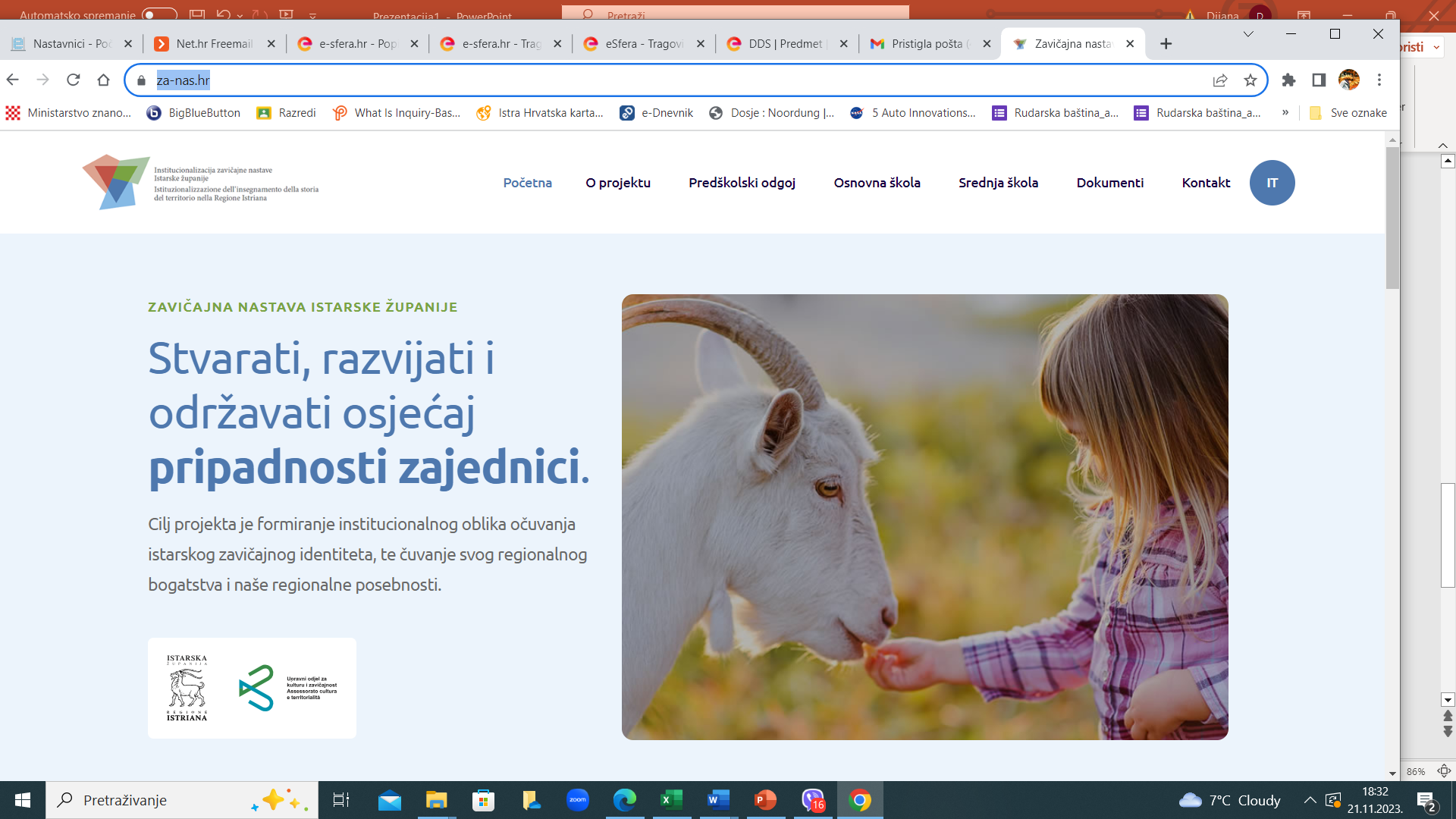 Mrežne stranice
https://www.za-nas.hr/
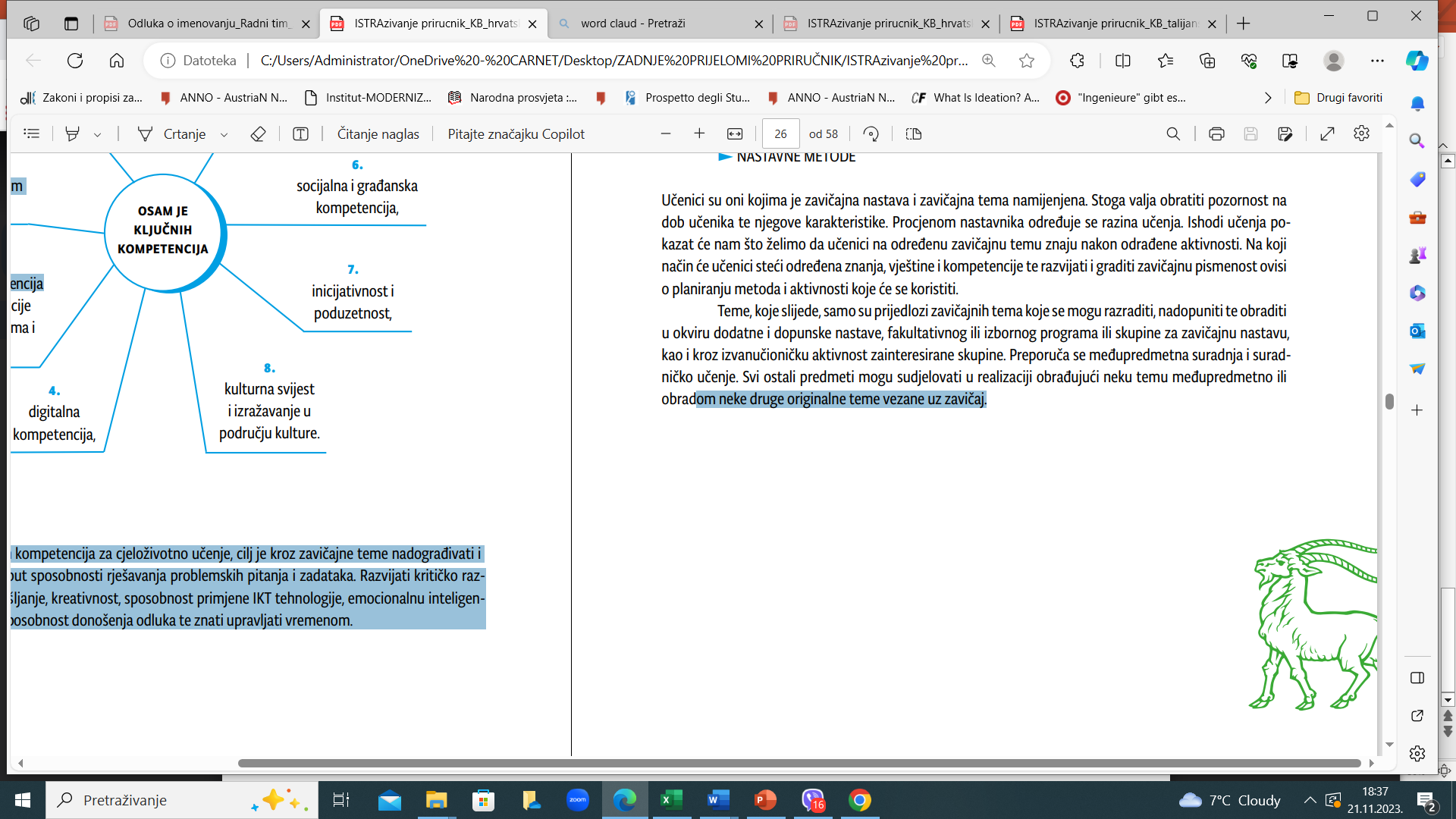 Hvala!Grazie!